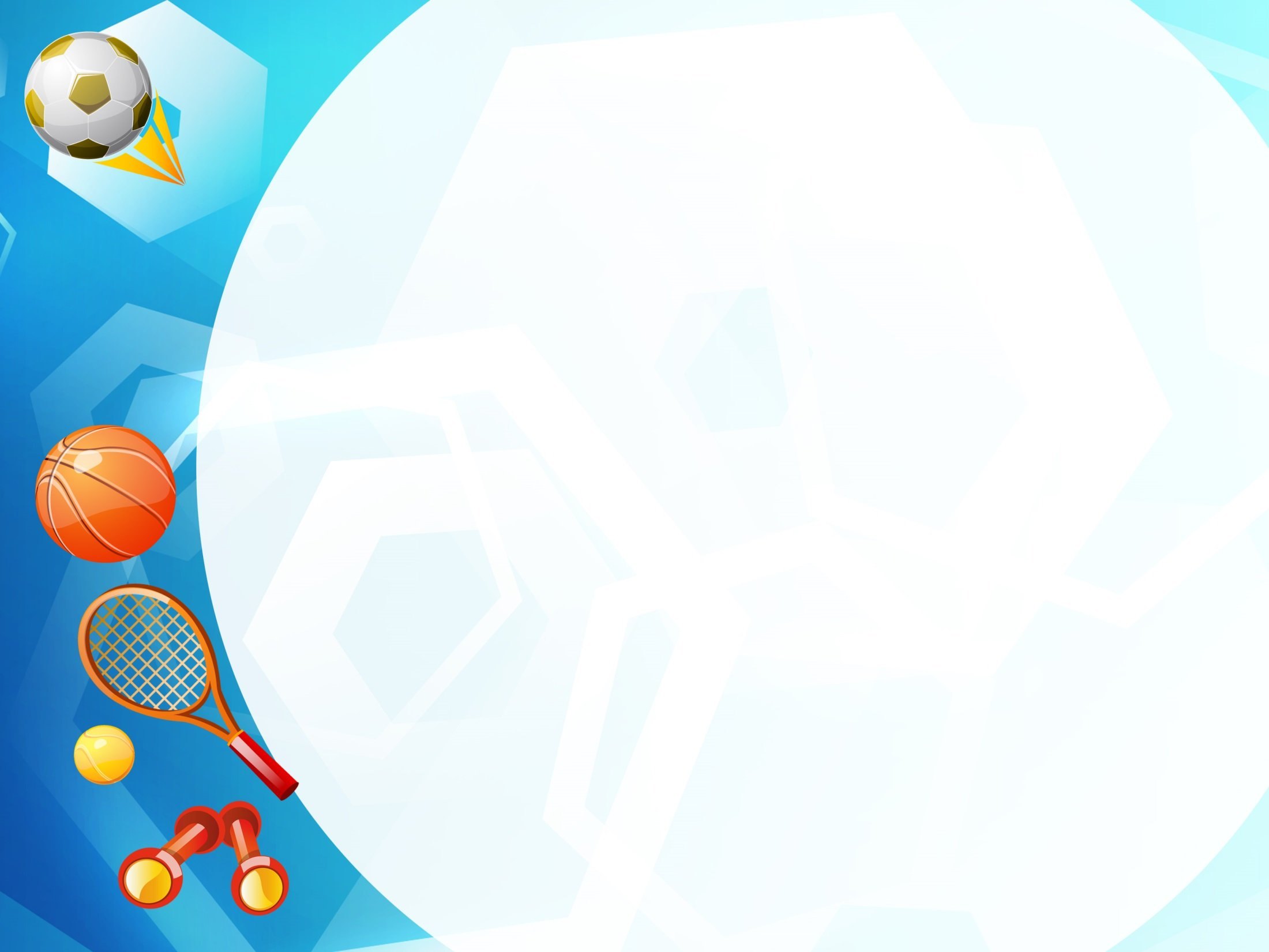 Участники Акции «Моя семья»
 в номинации 
«Самая спортивная семья» семья Васягиных

МБДОУ «Детский сад №1 «Теремок» 
г. Алатыря Чувашской Республики
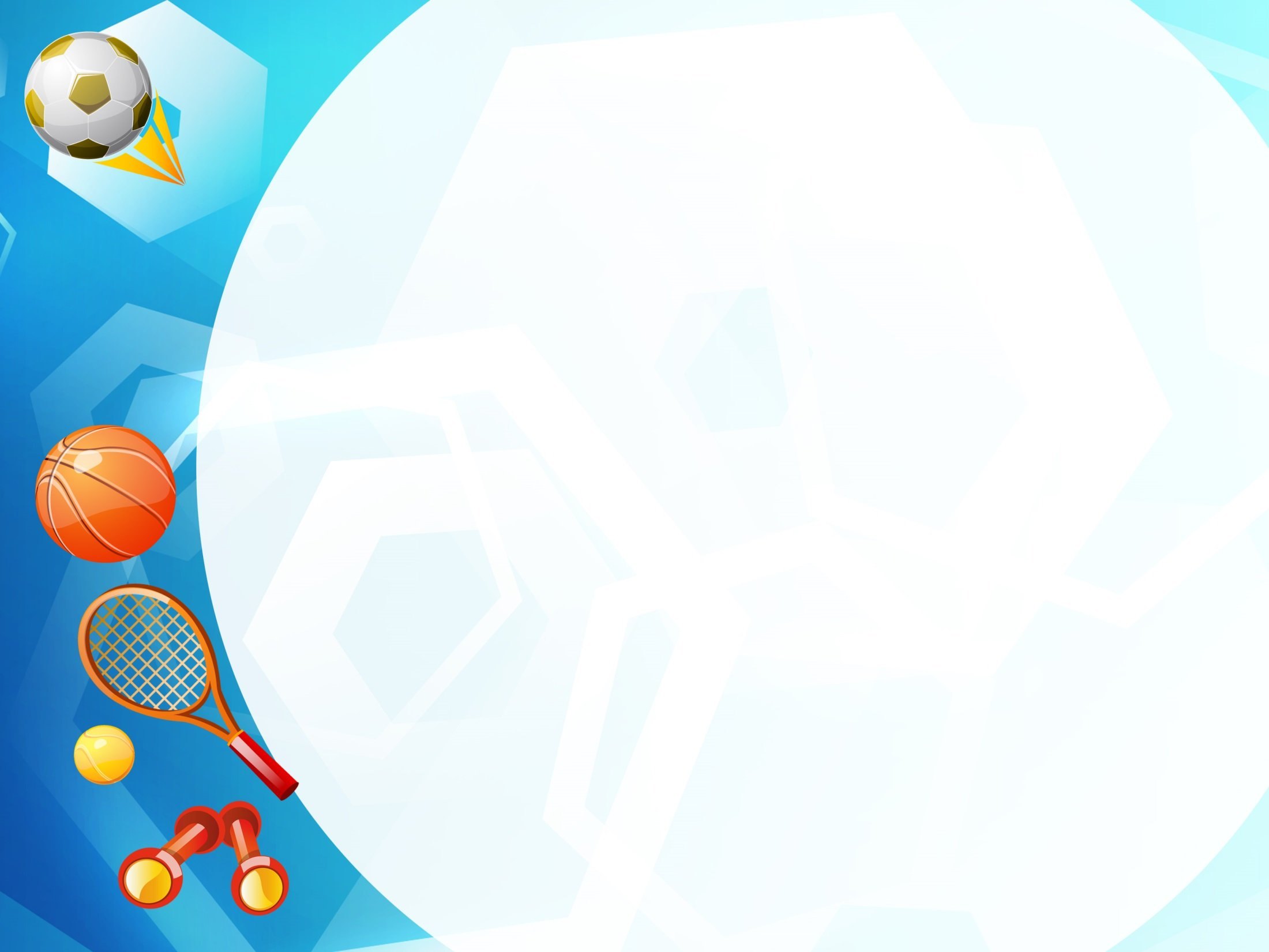 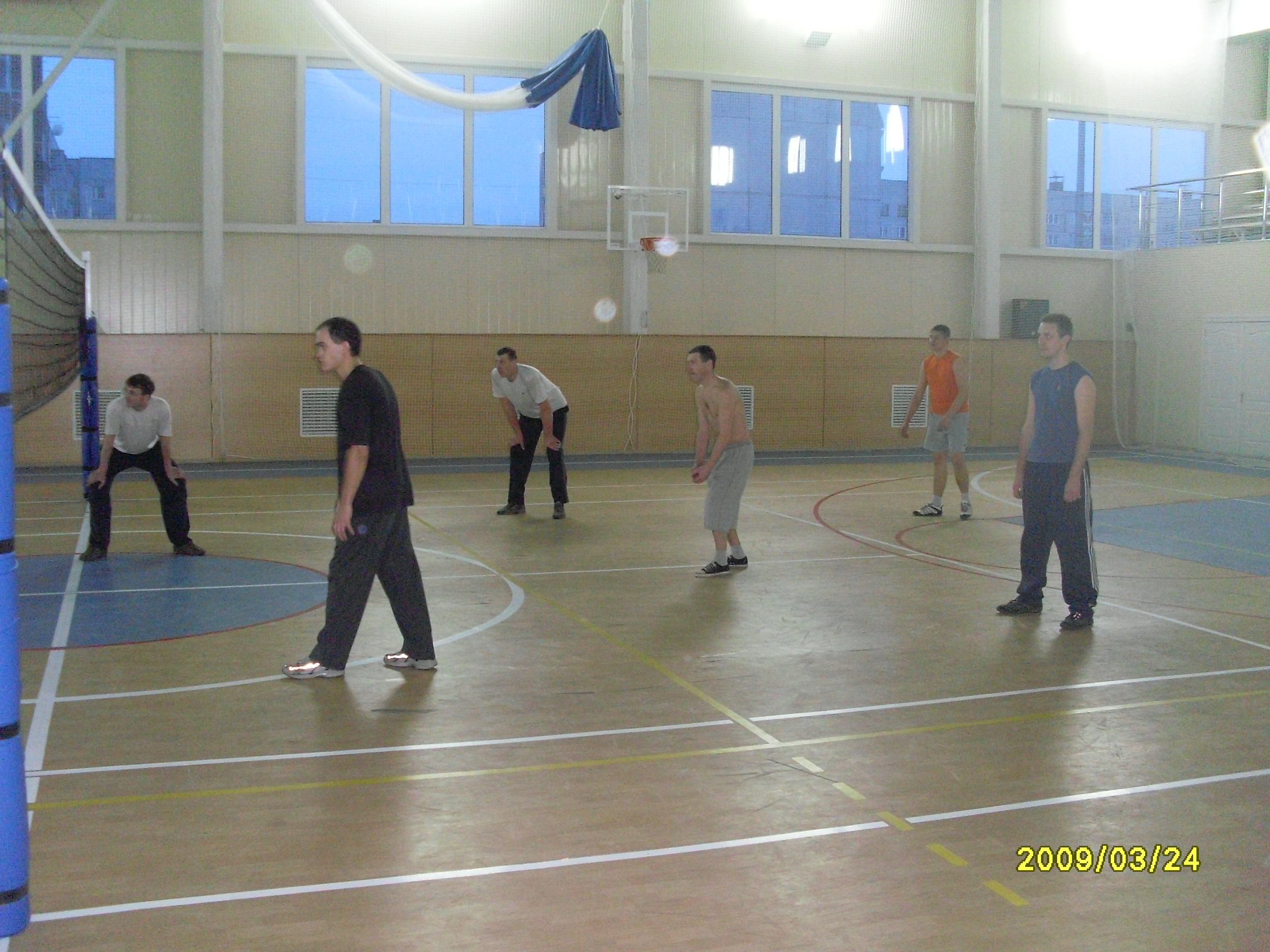 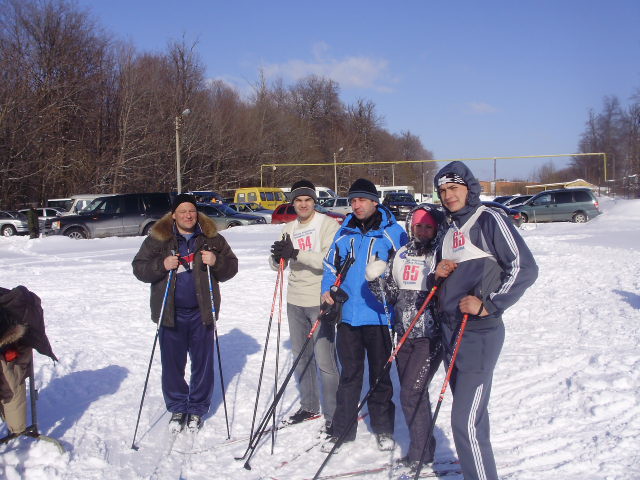 До чего же у меня 
И спортивная семья!
Каждый ведь старается, 
Спортом занимается.

Папа – главный наш спортсмен!
Он везде у нас успел.
Плавал, бегал и катался,
Разным спортом занимался.
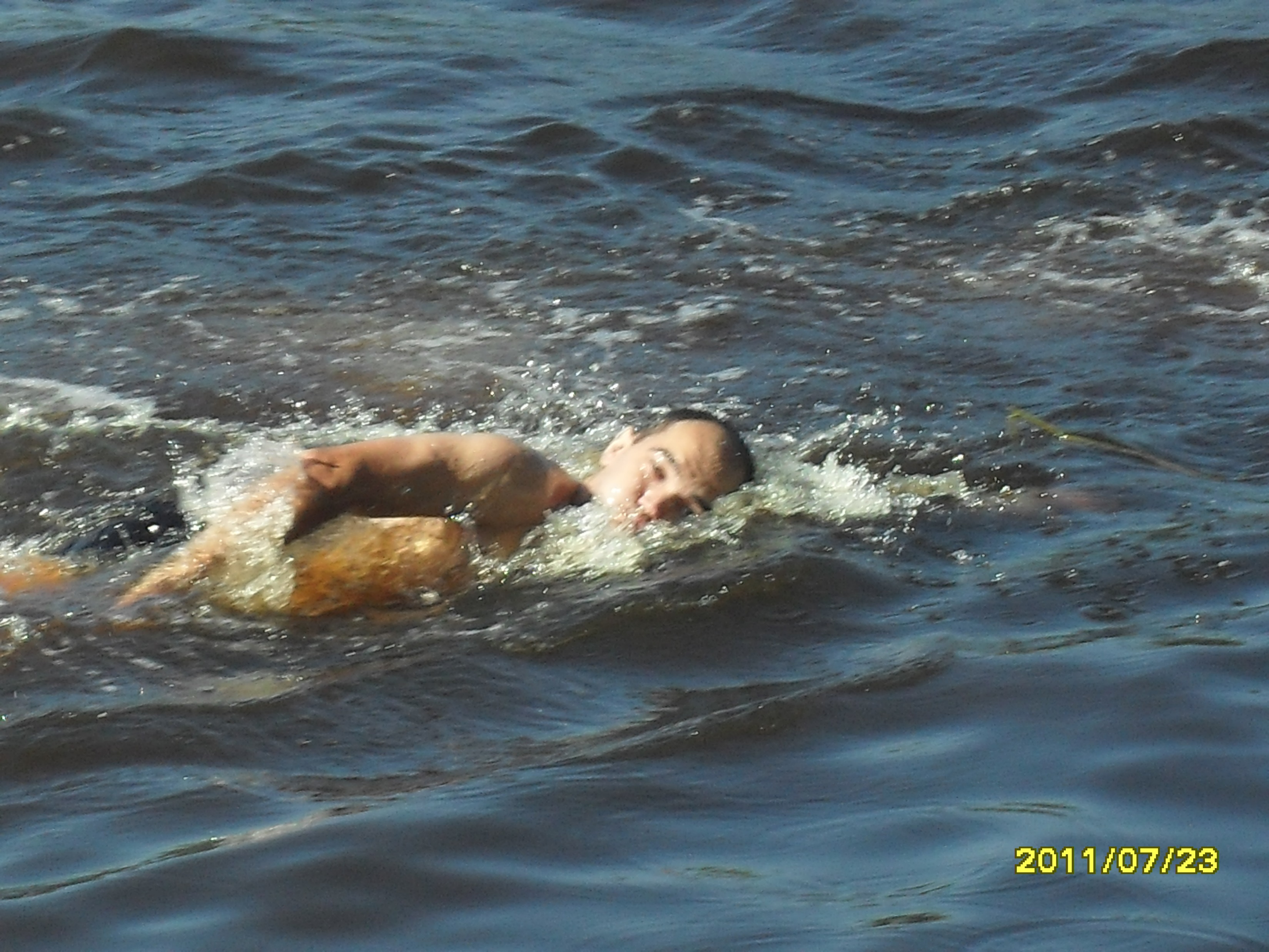 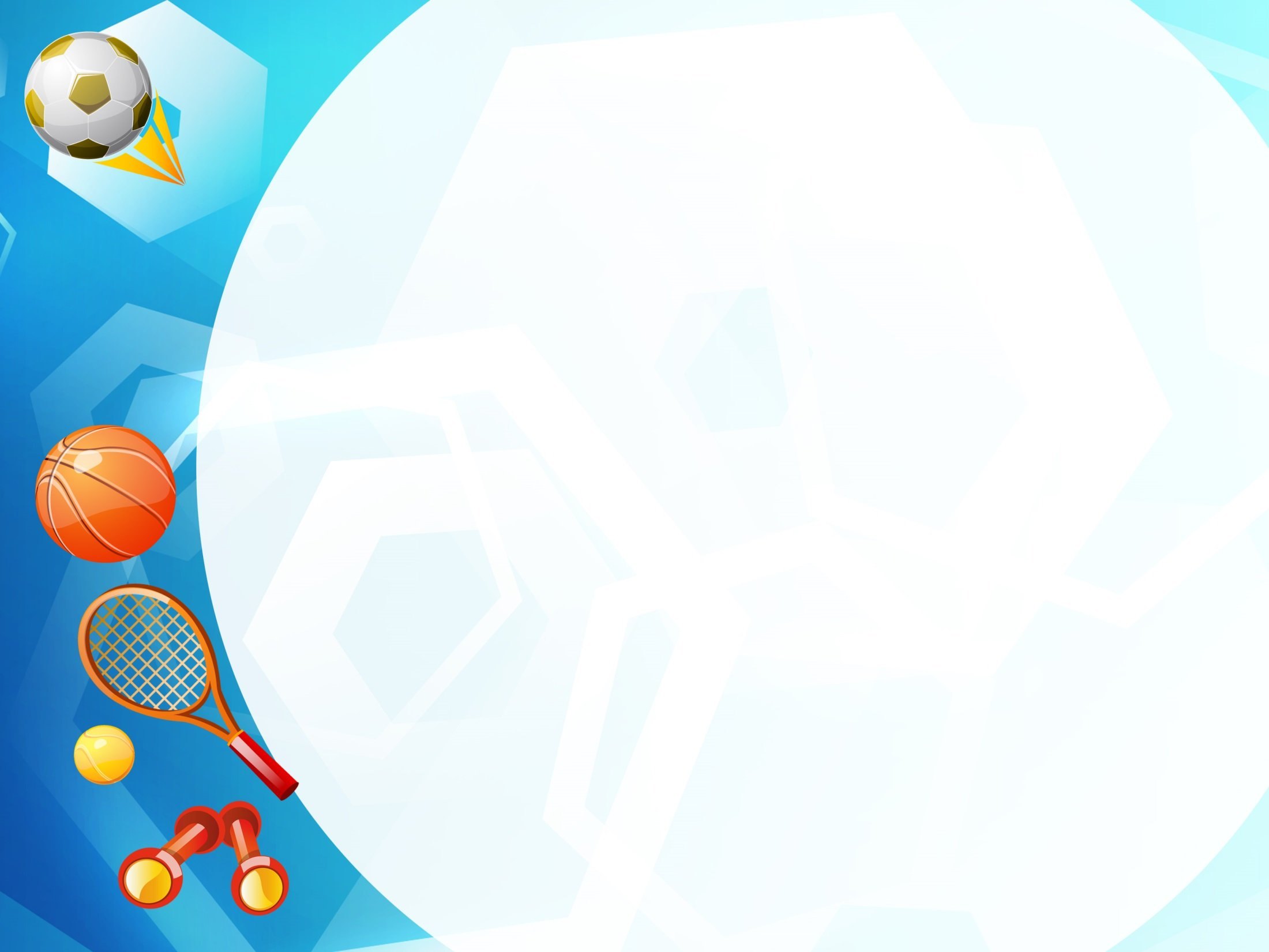 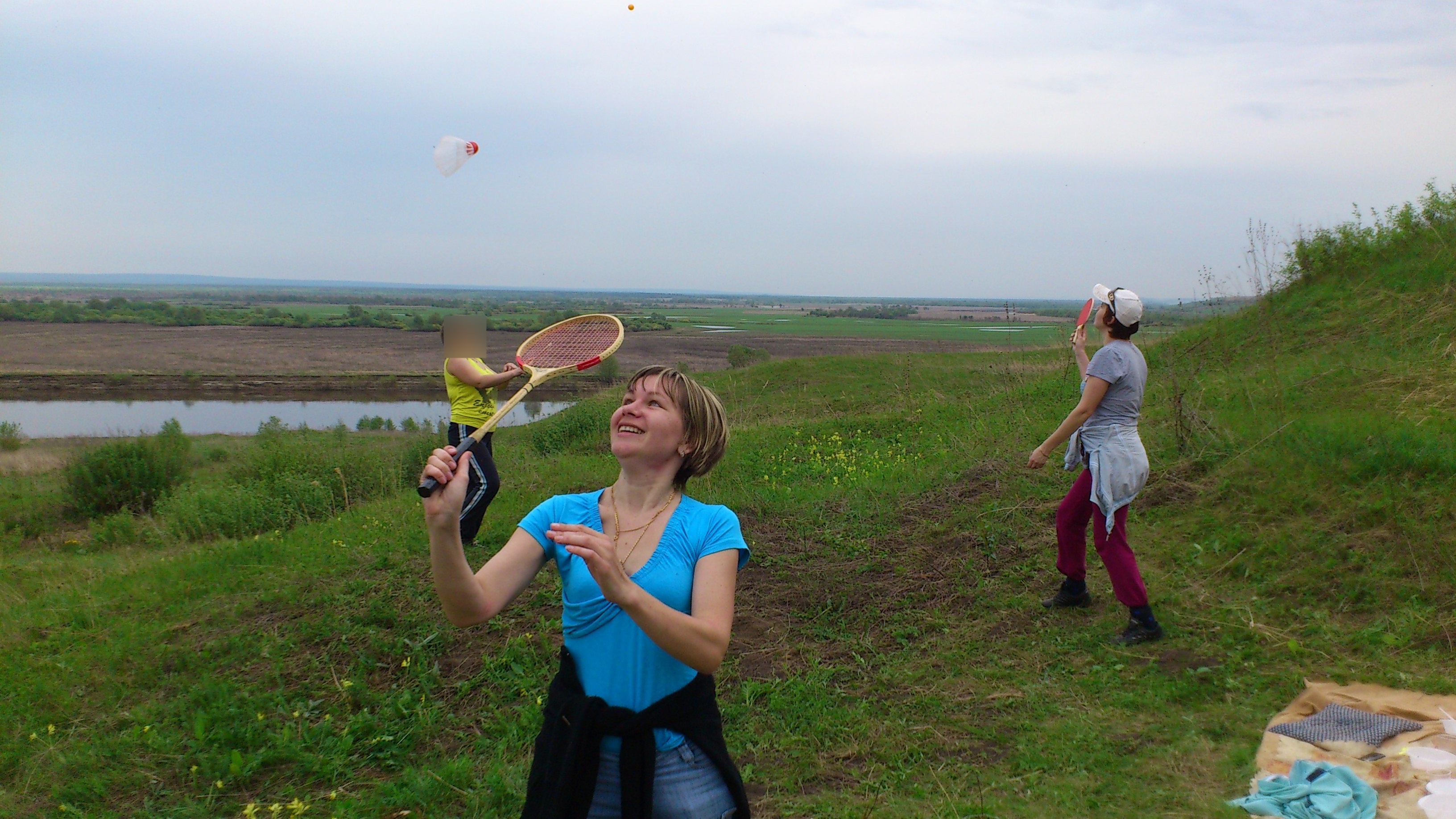 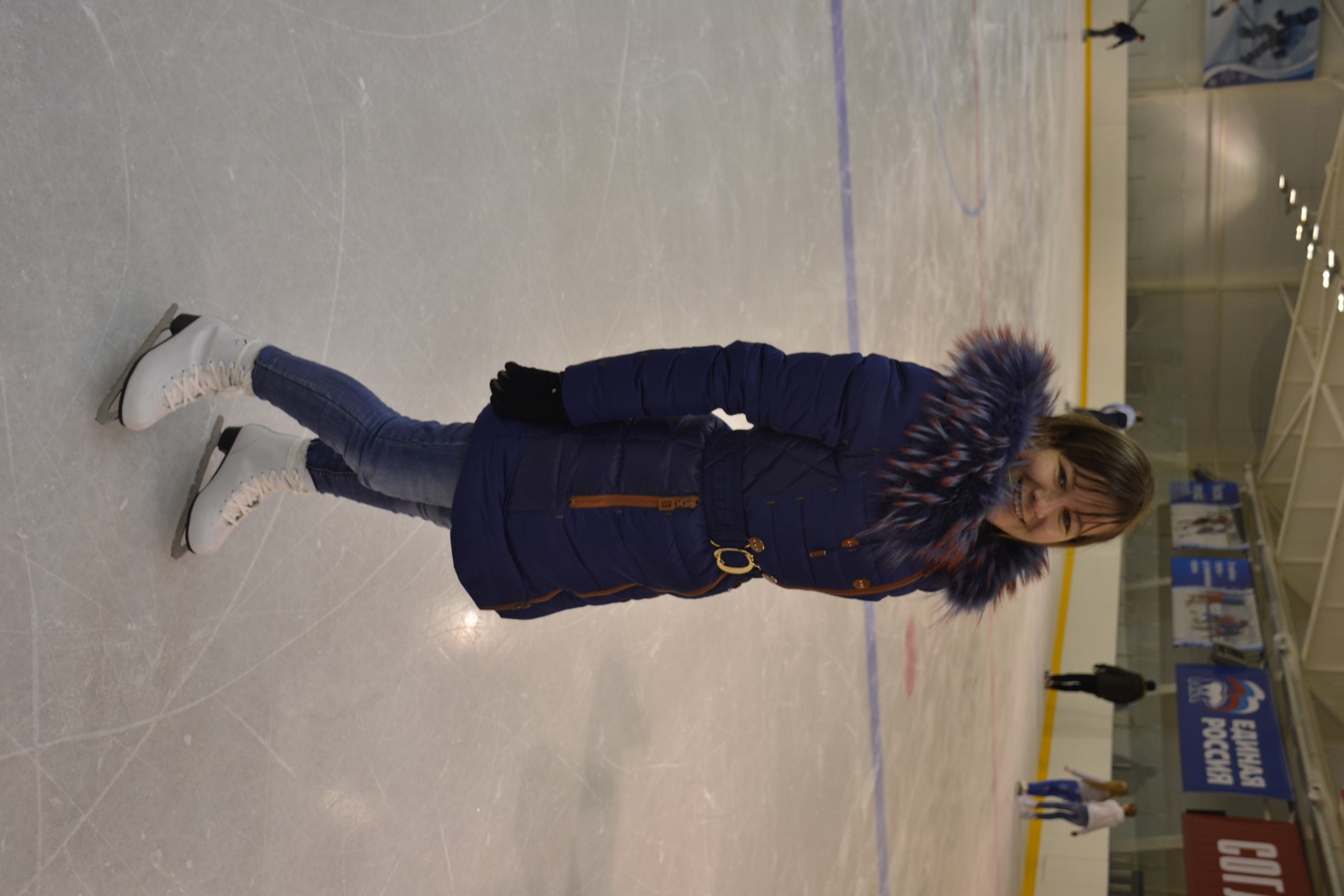 Мама старается тоже, как может.
И ей упражняться вовсе не сложно.
Дружит со спортом мама моя,
Поэтому в форме прекрасной она!
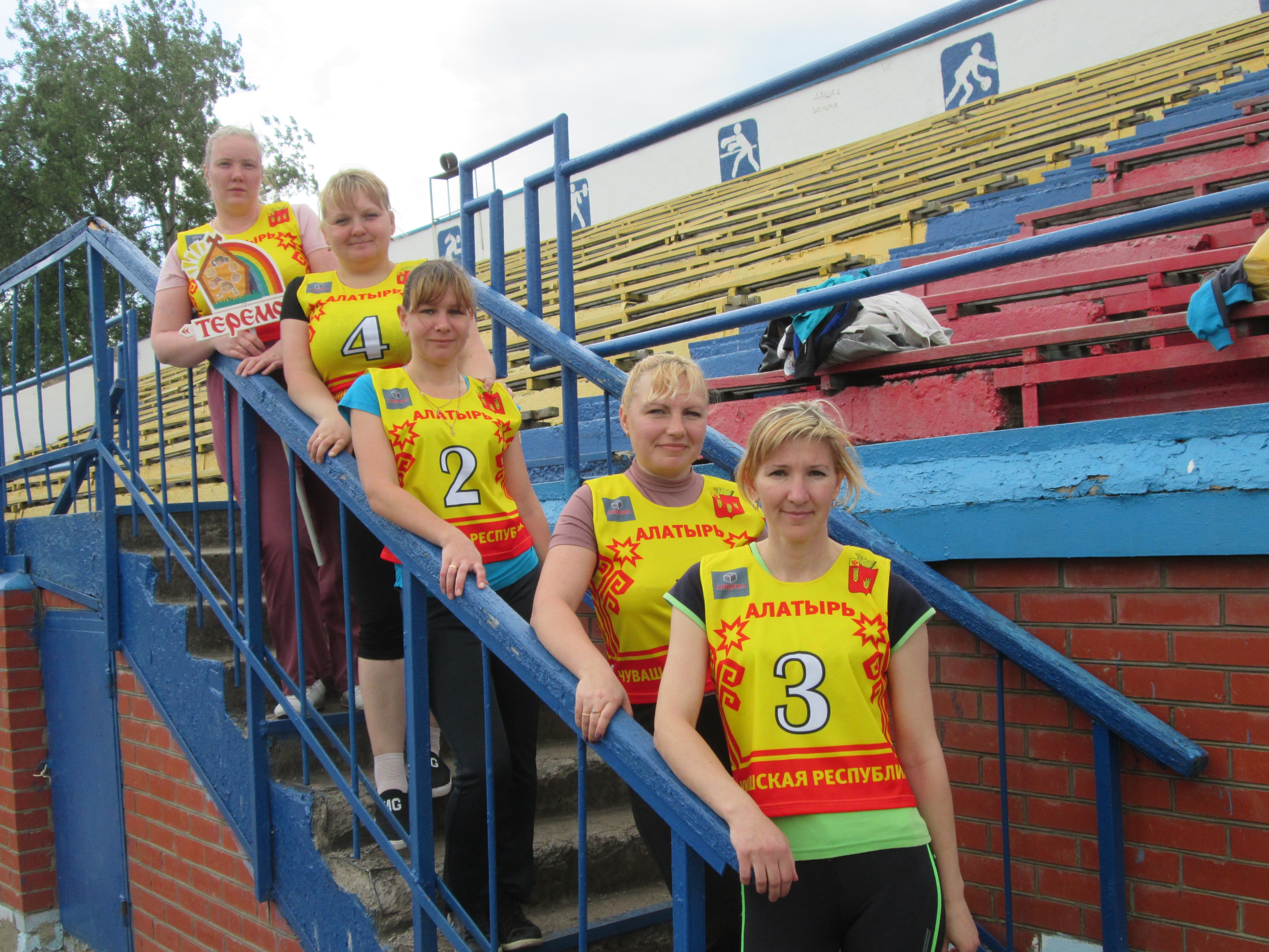 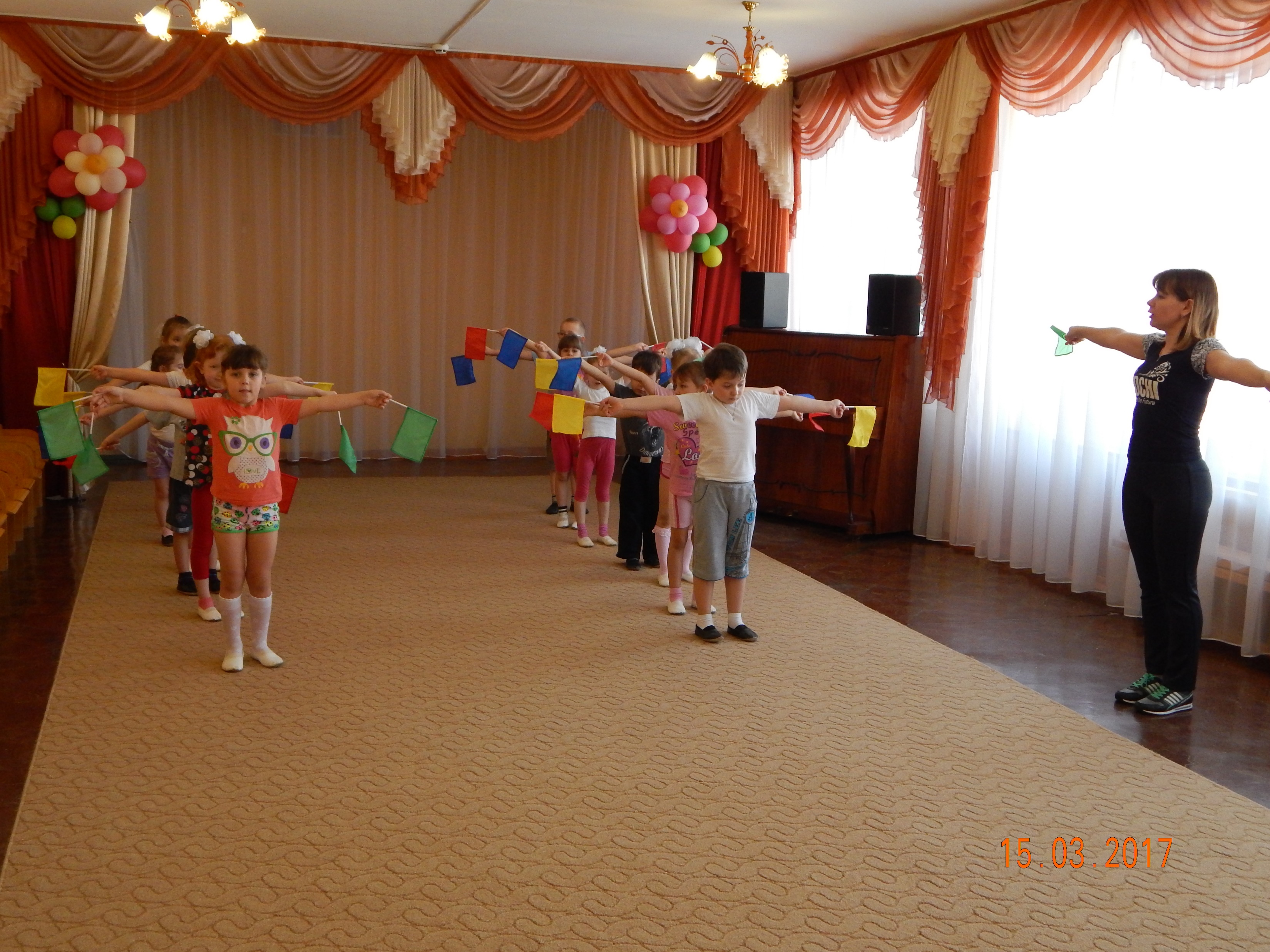 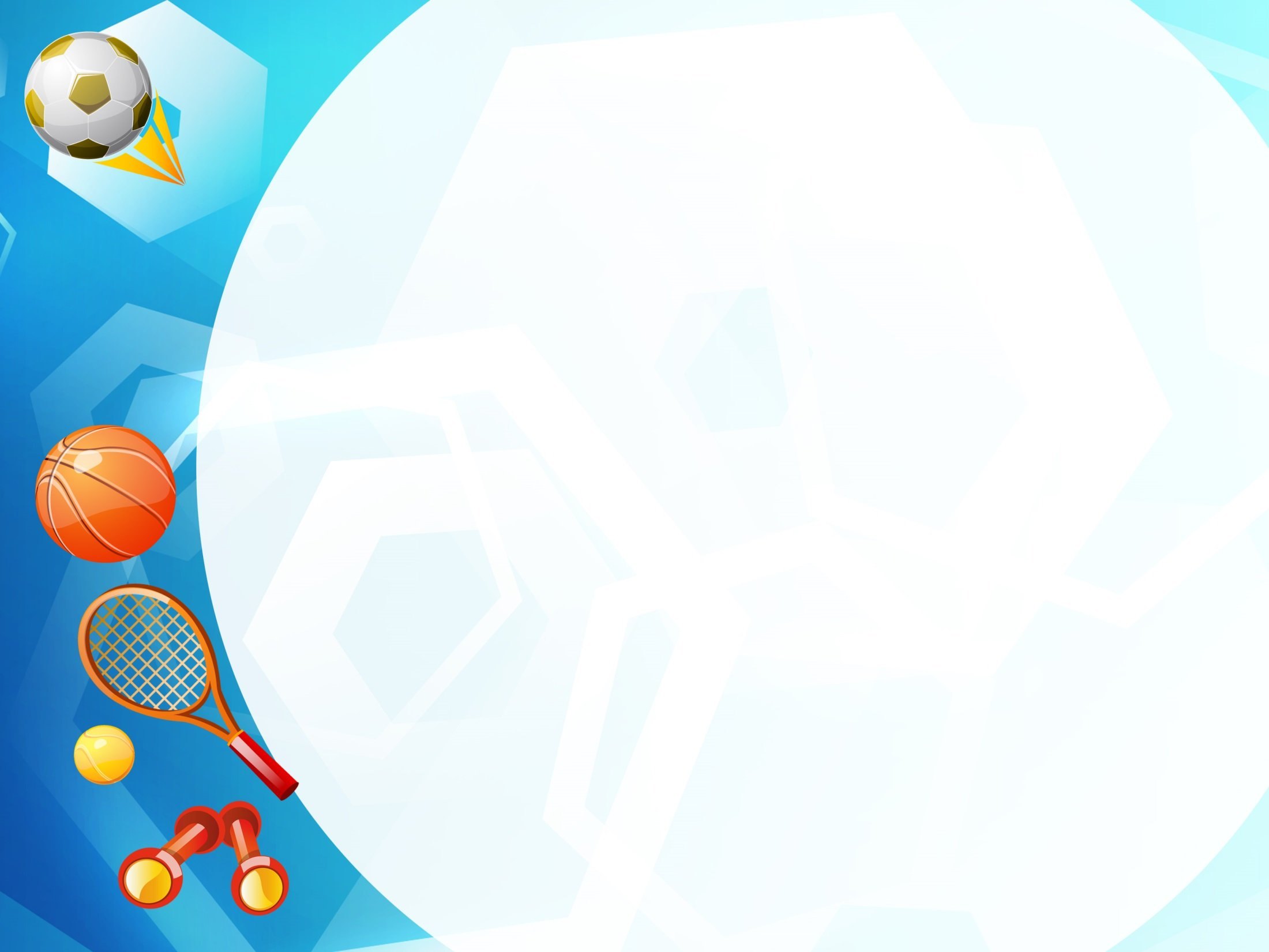 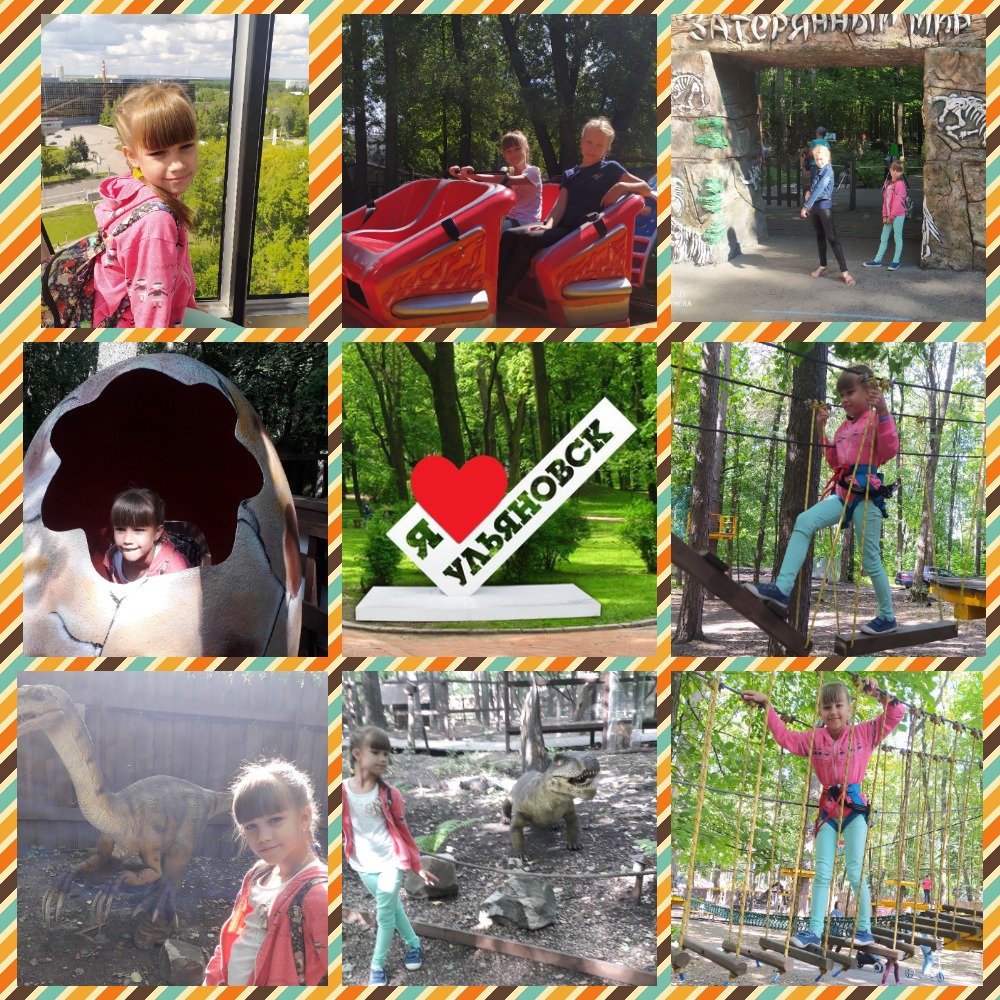 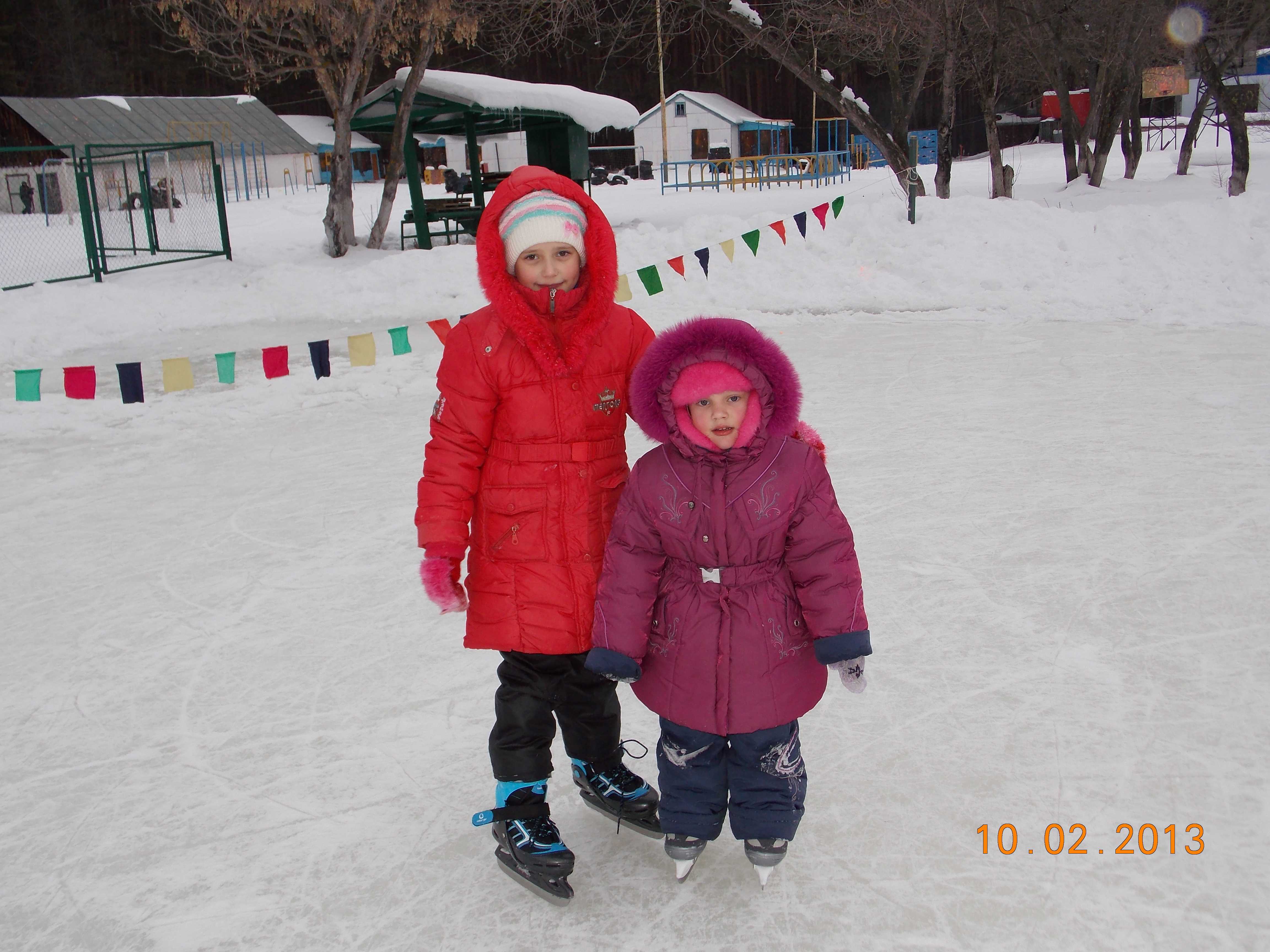 Я и сестренка – спортивная пара,
Мы заниматься любим на славу.
Хотим всем на свете дать мы совет:
Дружите со спортом, 
Живите без бед!!!
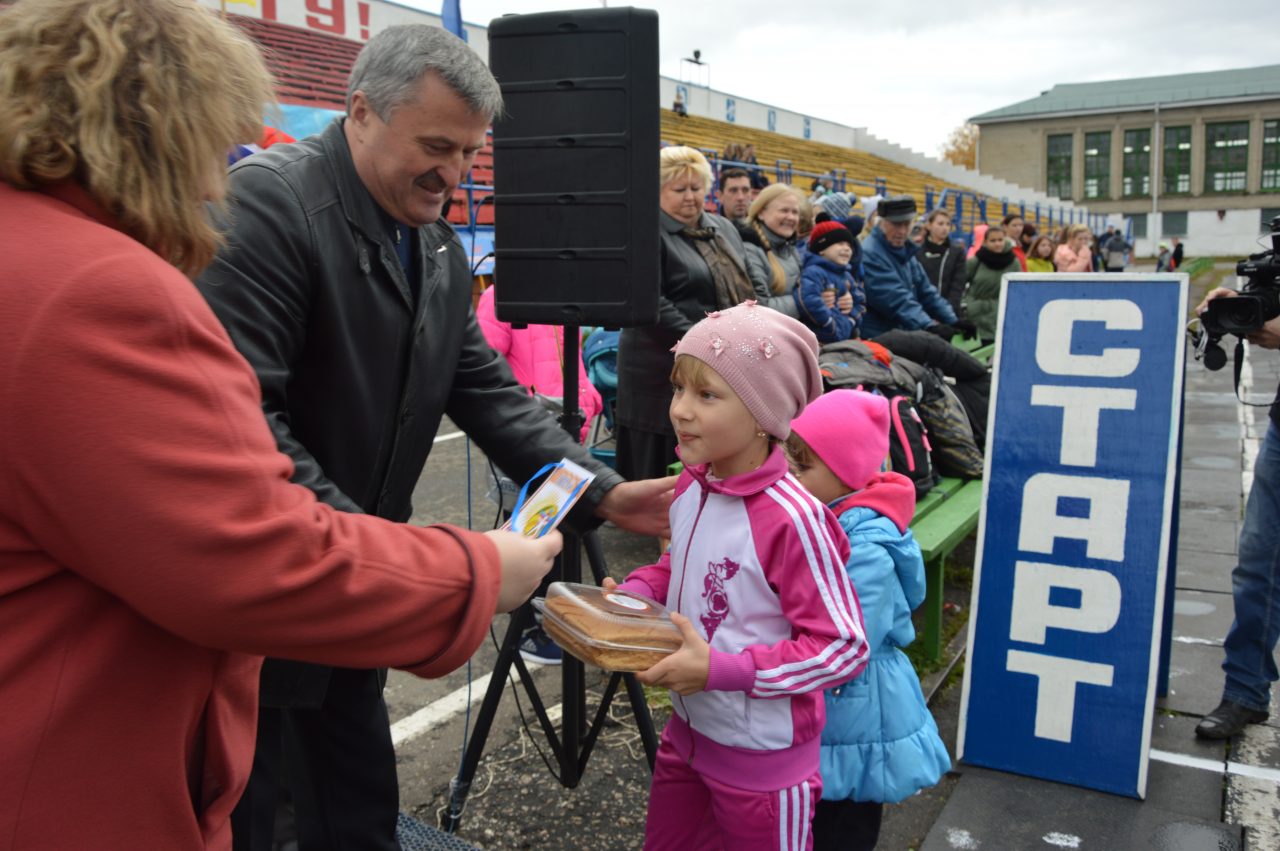 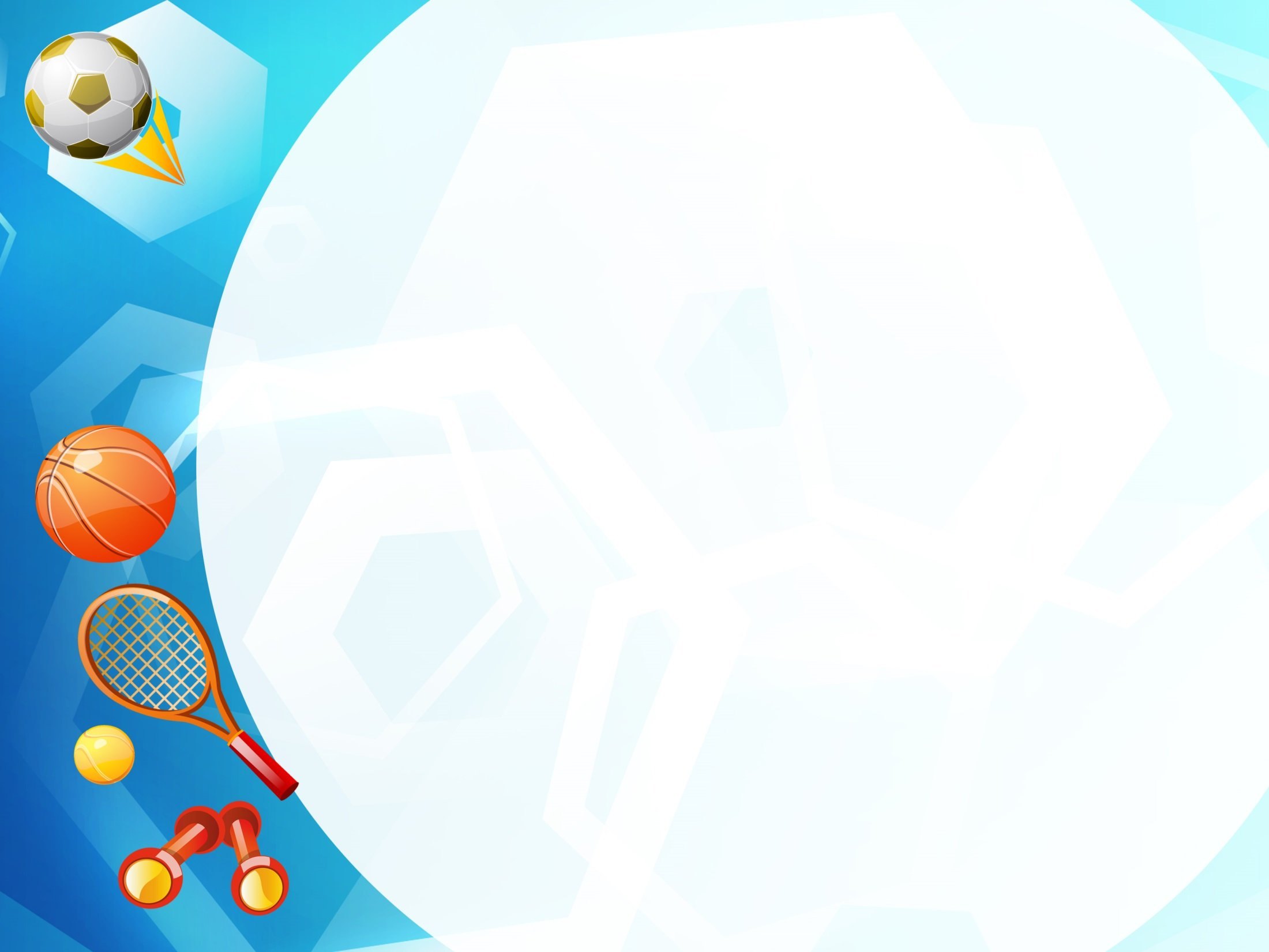